Způsoby analýzy kvalitativních dat
Mgr. Anna Hrbáčková
[Speaker Notes: Úvodní snímek]
Cíle přednášky
projít si vybrané způsoby analýzy kvalitativních dat
tematická analýza, metoda zakotvené teorie
kódování 
ukázat si softwary pro analýzu kvalitativních dat
vyzkoušet si kódování
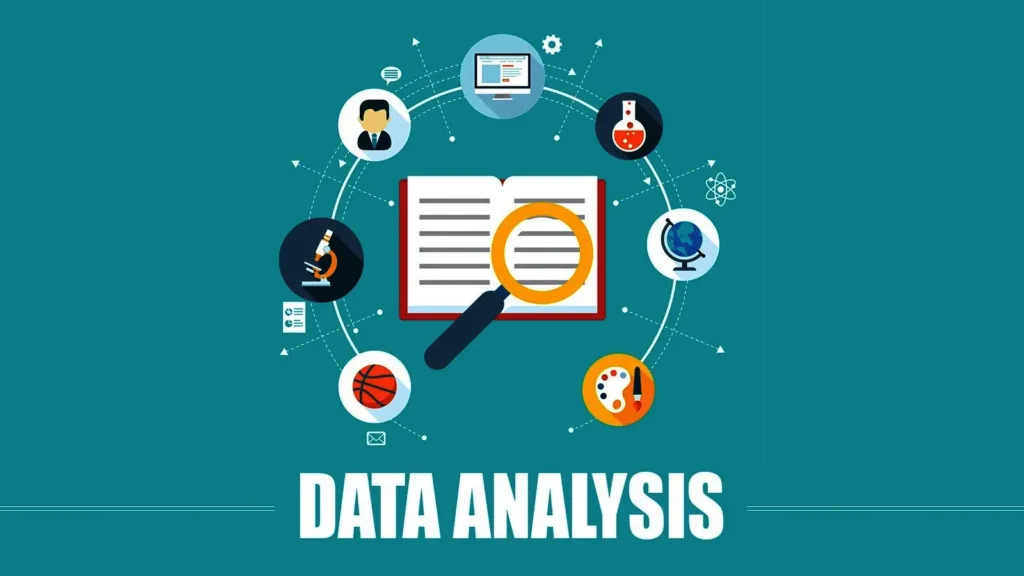 (zdroj: learnerbits.com)
Zpracování dat
návody pro postup analýzy kvalitativních dat jsou relativně obecné
práce s daty zahrnuje opakované procházení, pročítání, seskupování, třídění, promýšlení … s cílem odhalit významy, struktury  formulovat nové poznatky
dva hlavní kroky: analýza, interpretace
Analýza
postup třídění dat, při kterém soubory dat rozdělujeme na dílčí úseky s ohledem na následnou interpretaci
výzkumník musí nalézt a stanovit adekvátní kritéria k rozdělení dat, specifikovat vlastnosti vzniklých skupin dat a odhalit jejich výpovědní hodnotu pro výzkum
Interpretace
zásadní, nejsložitější část výzkumu
snaha o vysvětlení smyslu dat i s ohledem na sociální/kulturní/historický kontext
zodpovězení VO
často s využitím existujících teorií 
≠ spekulace, domýšlení, převyprávění
Tematická analýza
proces identifikace datových vzorců a témat v kvalitativních datech
pružný postup, který není striktně vázán na konkrétní teorii
poskytuje detailní a komplexní zprávu o datech
základ, který by měl výzkumník zvládnout ( diskurzivní analýza, zakotvená teorie)
1) Seznámení s daty
základní bod, kde začínáme
různá forma (přepisy rozhovorů, textové dokumenty apod.)
seznámit se = opakovaně pročíst
Proč? 
získat představu o celkovém obsahu a kontextu
Jak? 
projít si texty opakovaně, dělat si poznámky, zachytit první nápady, dojmy, nuance a detaily, které bychom při jednorázovém čtení mohli přehlédnout
2) Generování počátečních kódů
rozdělování dat na menší segmenty
přiřazování kódů k různým částem dat odpovídajícím určitým tématům, myšlenkám
kód = označení/štítek vyjadřující, o čem daná pasáž dat je
Proč?
kódování pomáhá organizovat data, nacházet opakující se vzorce, jevy
Jak?
pasáže označujeme kódem, který vystihuje, co se v dané části děje
kódy jsou různé, zaměřují se na konkrétní obsah, ale i formu, styl apod. 
některé části mohou mít více kódů
3) Vyhledávání témat
témata = skupiny kódů
hledáme vzorce v kódech a zjišťujeme, jak se spojují a vytvářejí širší tematické oblasti 
Proč?
uspořádáním kódů do logických celků začneme chápat souvislosti dat a lépe porozumíme hlavním myšlenkám
Jak?
opakující se skupiny kódů začleňujeme do témat, zaměřujeme se na širší souvislosti mezi kódy a jejich vztahy k VO
vytváření map, diagramů apod.
4) Propracování témat, revize
základní témata  propracování, revidování
zjišťujeme, jak dobře jednotlivá témata pokrývají data, a zda jsou dostatečná, jasná
Proč?
zpřesnění témat a zaručení, že jsou dobře definovaná – mohou být příliš široká, úzká, překrývající, nesouvisející…
Jak?
zkontrolujeme každé téma a zjišťujeme, jestli do něj všechny kódy a segmenty správně zapadají
témata se mohou rozčleňovat, zjednodušovat
5) Definování, pojmenování témat
na řadě po revidování témat
důležitá témata jasně, výstižně pojmenovat (pro přehled, co dané téma zahrnuje)
Proč?
klíčové pro vytvoření jasné struktury, která pomůže při interpretaci výsledků
Jak?
stručné a jasné pojmenování tématu vystihující obsah (+ co přesně znamená, co zahrnuje)
6) Prezentace výsledků
vytvoření závěrečného výstupu
sumarizace, identifikace a definice témat
určení významu témat pro zodpovězení VO
Proč?
finální produkt analýzy
Jak?
sepsání zprávy; vysvětlení témat, uvedení příkladů; diskuse; význam našich zjištění
Tematická analýza
VÝHODY
NEVÝHODY
flexibilní metoda
relativně snadná interpretace
identifikace hlubších vzorců a témat 
vhodná při spolupráci více výzkumníků
subjektivní interpretace
možná ztráta nuance a kontextu
problém s validitou a spolehlivostí
případný nedostatek teoretické hloubky
Proces kódování
Příklad
rozdělení do dvojic/skupinek
projděte si ukázky rozhovorů s novinářem/novinářkou 
označte klíčové segmenty textu
přiřaďte jim kódy
formulujte hlavní témata
classroomscreen1
Příklad I.
Výzkumník: 
	S čím se dnes novináři v praxi nejvíce potýkají? 
Novinář:
	No, hlavně je to rychlost, fakt obrovskej tlak na to, aby všechno bylo hned. Prostě než něco pořádně ověříte, už je to venku. Dřív jsme měli čas si ty věci fakt projít, dneska… někdy člověk sotva stihne dvakrát přečíst, co posílá editorovi. A pak, jasně, dezinformace, to je další problém. Lidi už často nevěří tradičním médiím, radši si přečtou něco na sociálních sítích, protože to zní zajímavějc. A my pak musíme nějak balancovat – buď pojedeme na jistotu a budeme nudní, nebo se budeme snažit bejt atraktivní, ale riskujeme, že přijdeme o důvěryhodnost. Prostě to není jednoduchý.
Příklad I. – kódování
Výzkumník: 
	S čím se dnes novináři v praxi nejvíce potýkají? 
Novinář:
	No, hlavně je to rychlost, fakt obrovskej tlak na to, aby všechno bylo hned. Prostě než něco pořádně ověříte, už je to venku. Dřív jsme měli čas si ty věci fakt projít, dneska… někdy člověk sotva stihne dvakrát přečíst, co posílá editorovi. A pak, jasně, dezinformace, to je další problém. Lidi už často nevěří tradičním médiím, radši si přečtou něco na sociálních sítích, protože to zní zajímavějc. A my pak musíme nějak balancovat – buď pojedeme na jistotu a budeme nudní, nebo se budeme snažit bejt atraktivní, ale riskujeme, že přijdeme o důvěryhodnost. Prostě to není jednoduchý.
Kódy a jejich obsah I.
Tlak na rychlost/ověřování  „rychlost, fakt obrovskej tlak“, „aby všechno bylo hned“, „než něco pořádně ověříte, už je to venku“, „sotva stihne dvakrát přečíst, co posílá editorovi“
Nedůvěra v tradiční média/preference SoMe  „dezinformace“, „lidi už často nevěří tradičním médiím“, „radši si přečtou něco na sociálních sítích“
Dilema mezi atraktivitou a důvěryhodností  „buď pojedeme na jistotu a budeme nudní, nebo se budeme snažit bejt atraktivní, ale riskujeme důvěryhodnost“
Příklad II.
Výzkumník:
	S čím se dnes novináři v praxi nejvíce potýkají? 
Novinářka:
	Velké téma je určitě rychlost, protože někdy je vážně těžké všechno ověřit tak důkladně, jak bych chtěla, když je tlak na to, aby to bylo venku co nejdřív. Ale pro mě osobně je stejně velkou výzvou i dostupnost zdrojů. Ne každý chce mluvit, zvlášť pokud jde o citlivé téma. A když už někdo něco řekne, musíte být opravdu opatrní, abyste to správně interpretovali. Stačí malá nepřesnost a už se to nedá úplně vzít zpátky, i když chybu opravíte. Další věc je, že máme čím dál méně prostoru na hlubší investigativní práci. Lidé chtějí informace rychle, ideálně stručně a vizuálně. Jenže některé příběhy se do pěti vět prostě nevejdou. A pak je tu bezpečnost. Online útoky, výhrůžky… Dřív jsem to tolik neřešila, ale když vidím, co se děje kolegům, začínám si dávat větší pozor.
Příklad II. – kódování
Výzkumník:
	S čím se dnes novináři v praxi nejvíce potýkají? 
Novinářka:
	Velké téma je určitě rychlost, protože někdy je vážně těžké všechno ověřit tak důkladně, jak bych chtěla, když je tlak na to, aby to bylo venku co nejdřív. Ale pro mě osobně je stejně velkou výzvou i dostupnost zdrojů. Ne každý chce mluvit, zvlášť pokud jde o citlivé téma. A když už někdo něco řekne, musíte být opravdu opatrní, abyste to správně interpretovali. Stačí malá nepřesnost a už se to nedá úplně vzít zpátky, i když chybu opravíte. Další věc je, že máme čím dál méně prostoru na hlubší investigativní práci. Lidé chtějí informace rychle, ideálně stručně a vizuálně. Jenže některé příběhy se do pěti vět prostě nevejdou. A pak je tu bezpečnost. Online útoky, výhrůžky… Dřív jsem to tolik neřešila, ale když vidím, co se děje kolegům, začínám si dávat větší pozor.
Kódy a jejich obsah II.
Tlak na rychlost/ověřování  „velké téma je určitě rychlost“, „těžké všechno ověřit tak důkladně“, „aby to bylo venku co nejdřív“
Dostupnost zdrojů  „stejně velkou výzvou i dostupnost zdrojů“
Chování publika  „lidé chtějí informace rychle, ideálně stručně a vizuálně“
Investigativní práce  „ čím dál méně prostoru na investigativní práci“
Bezpečnost  „online útoky, výhružky“, „začínám si dávat větší pozor“
Formulace hlavních témat
Výzvy současné žurnalistiky (rychlost, ověřování informací,…)
Proměny chování publika

Bezpečnost? 
Investigativní práce? 
Snižující se důvěra v tradiční média?
Zakotvená teorie I.
„Zakotvená teorie vám pomůže začít, vytrvat a dokončit projekt. Výzkumný proces bude plný překvapení, neotřelých myšlenek a zostří vaše analytické schopnosti. Metoda zakotvené teorie vám umožní vidět data novýma očima a prostřednictvím brzkého analytického psaní vám pomůže přijít s novými nápady.“ (Charmaz, 2006: 2)
Zakotvená teorie II.
Glaser a Strauss (1967), Glaser (1978), Strauss a Corbin (1990/1999) 
hlavní cíl – vyvinutí nové teorie vyplývající z dat, která se ke zkoumanému jevu vztahují
vhodná pro oblasti zkoumání, která nejsou dostatečně teoreticky uchopena/vysvětlena
tvořena systematickým, ale stále flexibilním návodem sběru a analýzy kvalitativních dat, který směřuje ke konstrukci teorie “zakotvené“ v samotných datech (Charmaz, 2006) 
nejedná se uzavřený, rigidní systém – hledání nových spojitostí, vzorců a schémat
nutnost kriticky přistupovat k sesbíraným datům i vlastním zjištěním a závěrům
Koncepty, kategorie, propozice
Koncepty: neboli pojmy, základní jednotky analýzy
Kategorie: na vyšší, abstraktnější úrovni než koncepty
Kategorizace = proces seskupování konceptů, které přísluší stejnému jevu
Propozice: formulují zobecněné vztahy mezi kategorií a koncepty + mezi kategoriemi 
 analýza následně směřuje k identifikaci ústřední kategorie daného výzkumu
Postup zakotvené teorie (jednodušší)
Sběr dat, který směřuje k teoretické saturaci kódů.
Kódování materiálu, který směřuje k vytvoření základních kategorií/proměnných budoucí teorie.
Konstruování teorie jako sady tvrzení o vztazích mezi kategoriemi. 
(Šeďová, 2007)
Aplikace metody
= grounded theory (GT) jako metoda nepřetržitého porovnávání
pokládáme VO (většinou výrok identifikující zkoumaný jev), na začátku může být širší, během procesu dochází k zužování, konkretizování
sbíráme data, ze kterých postupně začínáme identifikovat teoretické koncepty 
sběr dat = pomocí standardních technik (rozhovory, pozorování, focus groups apod.)
kódování 
shromážděná data se procházejí neustále, dokud nedojde k teoretické nasycenosti
S teorií, nebo bez?
Glaser a Holton (2004): GT by se měla vyhýbat ovlivnění způsobeném rozsáhlou teoretickou rešerší 
přehnané studium literatury může omezit schopnost formulace nových, neotřelých teorií
Strauss a Corbin (1990) připouštějí obeznámenost vědce s odbornou literaturou
i informovaný vědec může k analýze a formulování teorie přistoupit kreativně, otevřeně
Kódování
klíčový proces v GT, základní analytická technika, jádro 
rozdělení dat na jednotlivé části
substantivní a teoretické (Glaser) X otevřené, axiální, selektivní (Strauss a Corbin) 
 základ totožný, tedy první fáze otevřeného kódování, které produkuje označení/“nálepky“ pro různé pasáže materiálu
Otevřené kódování
označování a kategorizace pojmů 
rozebíráme data na samostatné části, pečlivě studujeme, porovnáváme podobnosti a rozdíly
kategorizujeme (podstatná) témata
pro názvy kódů používáme různé termíny a označení (chytlavá slova = in vivo kódy)
zvolená označení jasně a jednoduše zobecňují, co je obsahem daných pasáží
Axiální kódování
po otevřeném kódování znovu uspořádáváme data novým způsobem – vzájemně propojujeme kategorie tak, aby vzniklo schéma, v rámci kterého identifikujeme vztahy mezi kategoriemi
všímání si opakování, podobností či rozdílností 
pátráme po důvodech, hledáme dílčí souvislosti, zamýšlíme se nad dalšími propojeními kategorií, případně reformulujeme 
analytické softwary: MAXQDA, Atlas.ti, NVivo
MAXQDA
Systém kódování
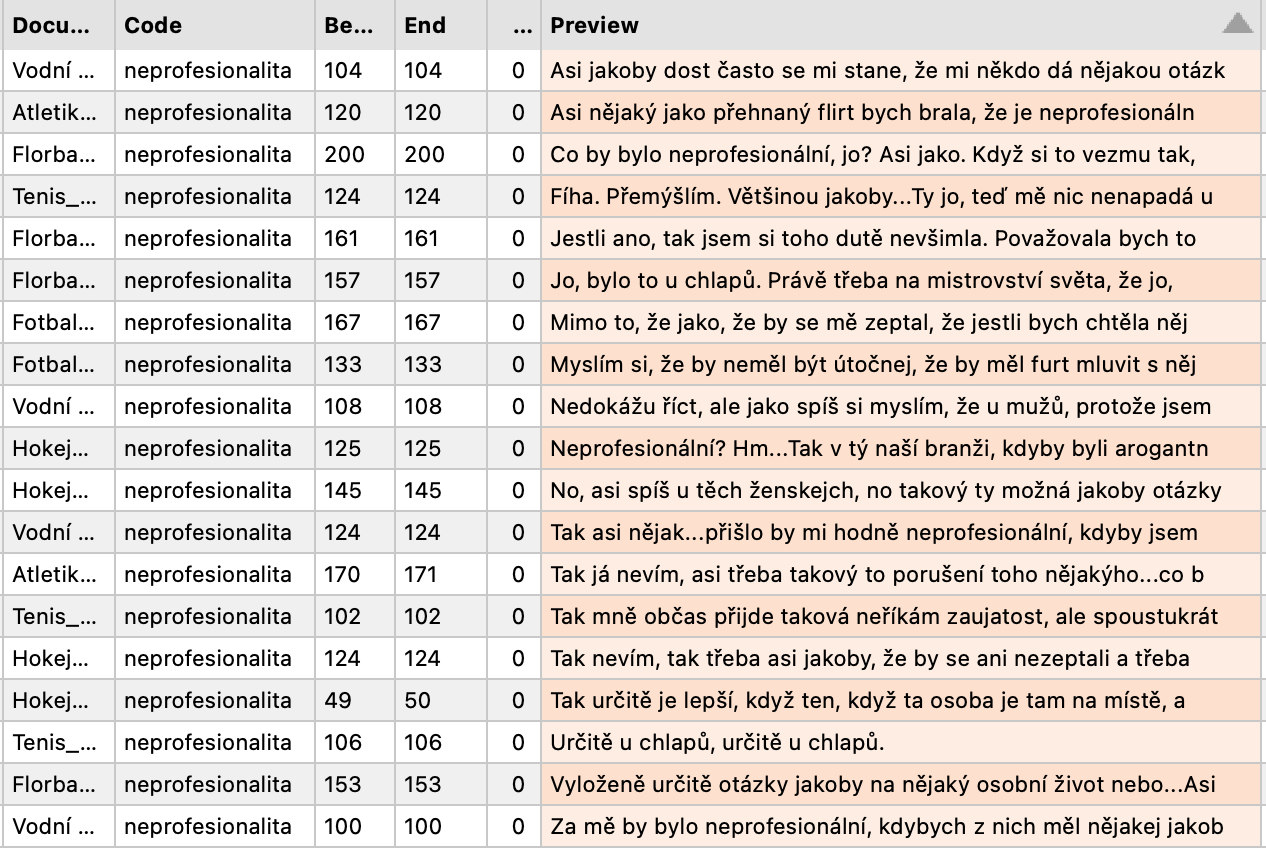 Atlas.ti
(zdroj: atlasti.com)
NVivo
(zdroj: MERIT)
Memo
jeden z nástrojů pro generování konceptů a kategorií
memos = poznámky, které si výzkumníci píšou pro sebe nebo pro kolegy
připomínky, vysvětlivky
základ pro reflexi
užitečné při pomoci s vyjasněním nápadů, pro přehled
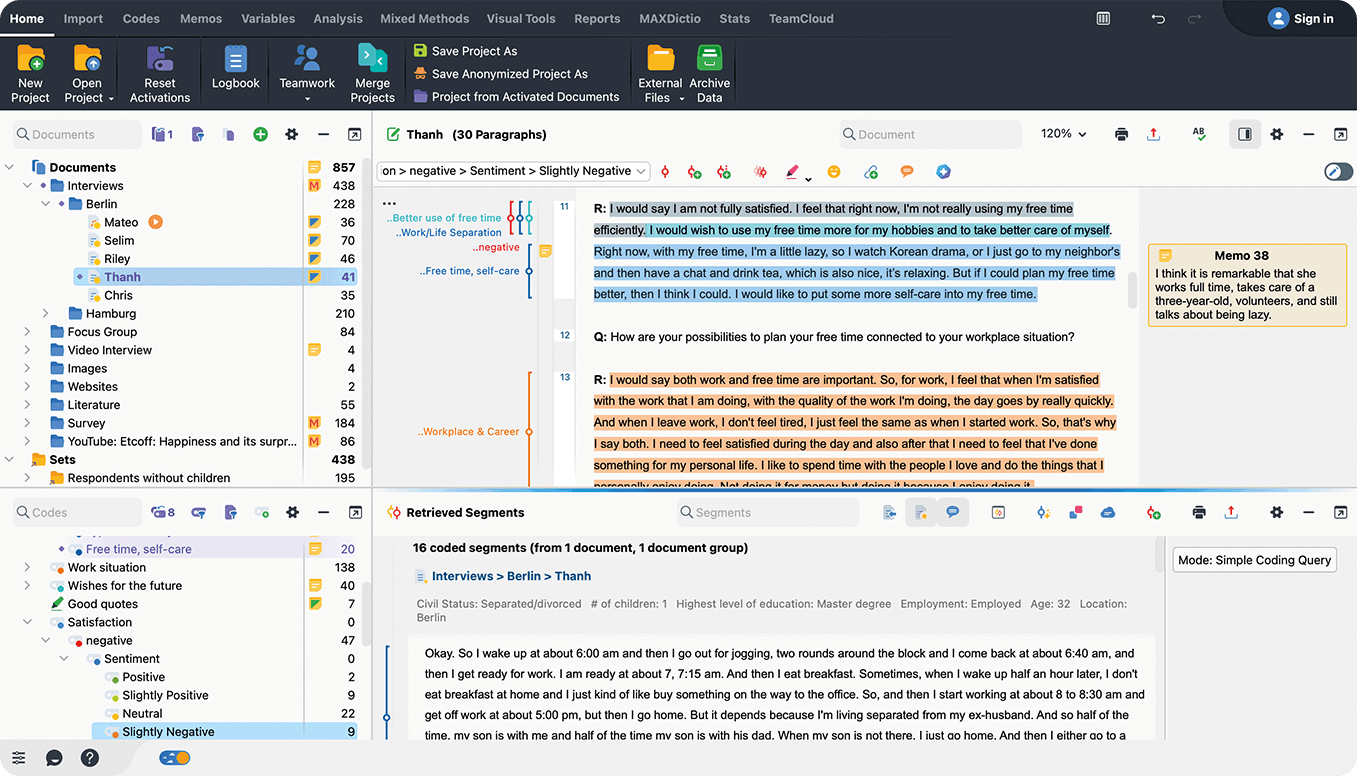 (zdroj: MAXQDA)
Selektivní kódování
vede k vytvoření teorie
nutné určit centrální kategorii/ústřední jev, na který navážeme celé interpretační schéma
hledáme „kostru příběhu“, základ budoucí teorie
vznikající teorii znovu otestujeme aplikací na další data  pro GT je typické, že se i v závěrečné fázi vracíme na začátek a analyzujeme nová data, reformulujeme kategorie a nově je uspořádáváme
Výsledná teorie
substantivní
užší, teorie „malého dosahu“
vypovídá o zkoumaných případech či pouze velmi podobných situacích
přiměřené vyjádření o studovaném tématu (v dané oblasti/kontextu)
formální 
širší platnost, zobecnitelnější
často vychází z více substantivních teorií
Techniky zvyšování teoretické citlivosti
metody umožňující výzkumníkům překročit rámec nastudované literatury i osobní zkušenosti  minimalizace předpojatosti a přehnané závislosti na odborných poznatcích 
kladení otázek
analýza slova, věty
porovnávání, případně využití protikladů
mávání červeným praporkem
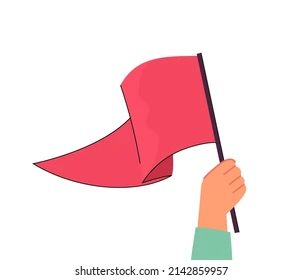 (zdroj: shutterstock.com)
Obecný návod a úvahy při kódování
Kódujte co nejdříve.
Projděte si počáteční sadu přepisů rozhovorů, dokumentů apod. bez tvorby poznámek.
Udělejte to znovu, začněte s poznámkami, kódujte.
Projděte si své kódy, začněte revidovat.
Zvažte obecnější teoretické myšlenky ve vztahu ke kódům a datům. 
Nebojte se kódovat části více než jedním způsobem, buďte kreativní. 
Sledujte kódování v širším kontextu.
(Bryman, 2012)
Postup zakotvené teorie (jednodušší)
Sběr dat, který směřuje k teoretické saturaci kódů.
Kódování materiálu, který směřuje k vytvoření základních kategorií/proměnných budoucí teorie.
Konstruování teorie jako sady tvrzení o vztazích mezi kategoriemi. 
(Šeďová, 2007)
Postup zakotvené teorie (složitější)
(zdroj: depositphotos.com)
1) Výzkumná otázka, obecný výzkumný problém
2) Teoretické vzorkování 
3) Sběr relevantních dat 
4) Kódování dat  generování konceptů (4a)
Stálý pohyb mezi prvními čtyřmi kroky 
5) Porovnávání indikátorů/konceptů  generování kategorií (5a)
6) Saturace kategorií
7) Zkoumání vztahu mezi kategoriemi, objevují se hypotézy o propojení mezi kategoriemi (7a)
8) Teoretické vzorkování 
9) Další sběr dat
10) Teoretická saturace
11) Testování vznikajících hypotéz vedoucí ke specifikaci substantivní teorie (11a)
[12) Testování v dalších prostředích  tvorba formální teorie]
(Bryman, 2012)
Neboli…
v průběhu sběru dat (př. rozhovory) kompletně přepisujte, začněte kódovat, abyste s nimi mohli pracovat a zdokonalovat tím případné další rozhovory
díky včasnému kódování se vám podaří brzy identifikovat důležitá témata, na která se dále můžete zaměřit
na začátku budete mít vyšší desítky/stovky kódů, při opakování je zredukujete a pomůžou vám při vytváření kategorií a následných témat
Shrnutí GT
analytické postupy zakotvené teorie jsou navrženy tak, aby:
vytvářely spíše než ověřovaly teorii
dodávaly výzkumu kritičnost, tzn. předpoklad kvalitní vědy
pomáhaly výzkumníkovi s překonáním předsudků, které do procesu může/nemusí vnášet
zajišťovaly zakotvení, hloubku analýzy a zároveň rozvíjely citlivost a vzájemné propojení klíčových témat, nezbytné pro tvorbu bohaté a vysvětlující teorie
Individuální úkol I.
Sdílená složka, do které nahrajte úkol: ZDE

Deadline: 31. března 2025, 8:00
Otázky?
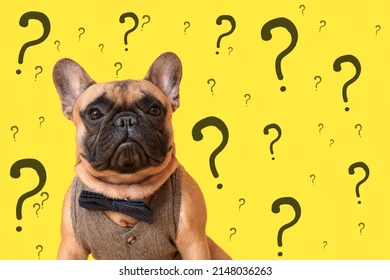 (zdroj: shutterstock.com)
Použitá literatura
Bryman, A. (2012). Social Research Methods. Oxford: Oxford University Press. 
Glaser, B. a Strauss, A. (1967). The Discovery of Grounded Theory: Strategies for Qualitative Research. Mill Valley, CA: Sociology Press.
Glaser, B. (1978). Theoretical Sensitivity: Advances in the Methodology in Grounded Theory. Sociology Press.
Glaser, B. a Holton, J. (2004). Remodeling Grounded Theory. Forum Qualitative Sozialforschung Forum: Qualitative Social Research, 5(2). 
Hendl, J. (2016). Kvalitativní výzkum: základní teorie, metody a aplikace. Praha: Portál.
Charmaz, K. (2006). Constructing Grounded Theory: A Practical Guide Through Qualitative Analysis. London, Thousand Oaks, New Delhi: SAGE Publications.
Chladová, M. (2023). Sebepojetí současných českých sportovních novinářů. Praha. Disertační práce. Univerzita Karlova. Fakulta sociálních věd. Institut komunikačních studií a žurnalistiky. Katedra mediálních studií. Vedoucí disertační práce doc. PhDr. Alice Němcová Tejkalová, Ph.D. 
Strauss, A. a Corbin, J. (1999). Základy kvalitativního výzkumu: postupy a techniky metody zakotvené teorie. Překlad Stanislav Ježek. Boskovice: Albert. 
Švaříček, R., Šeďová, K. a kol. (2007). Kvalitativní výzkum v pedagogických vědách: pravidla hry. Praha: Portál.